КРАСНАЯ КНИГА ТОМСКОЙ ОБЛАСТИ
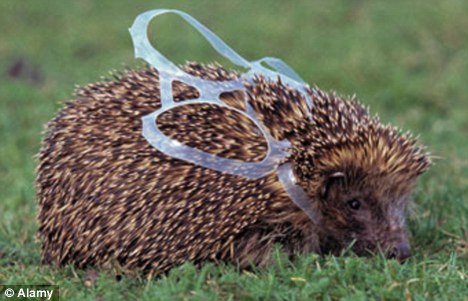 Красный цвет книги – запрещающий цвет: стоп, остановись! Дальше так нельзя. Красный цвет – это сигнал опасности!!!
Млекопитающие занесённые в Красную книгу Томской области
Серый сурок – Marmota kastschenkoi (Stroganov et Yudin, 1956)
Отряд Грызуны – Rodentia
Семейство Беличьи – Sciuridae
 

Статус. Категория 2. Редкий, реликтовый, с сокращающейся численностью вид, имеющий в пределах области северную границу ареала.
Полевые признаки. Крупный грызун, длина тела до 600 мм, длина хвоста — до 130 мм. Основной тон окраски спины — песчано-жёлтый, с примесью чёрного или чёрно-бурого цвета. Хорошо выражена тёмная окраска верха головы. В природе сурка можно опознать по очень резкому и громкому крику и характерному «сторожевому» поведению: зверёк стоит столбиком у входа в нору на утоптанной площадке, служащей ему «наблюдательным» пунктом.
Бурый, или обыкновенный ушан
(Plecotus auritus)
один из видов рода ушанов из семейства обыкновенных летучих мышей (Vespertilionidae). От остальных палеарктических представителей семейства ушаны отличаются очень длинными ушами (по длине почти равными предплечьям). У спящих зверьков уши заложены назад и спрятаны под крылья.
Сибирская белозубка – Crocidura sibirica (Dukelsky, 1930)
Отряд Насекомоядные – Eulipotyphia
Семейство Землеройковые – Soricidae
Статус. Категория 4. Малочисленный редко встречающийся вид в недостаточно изученном состоянии. Эндемик гор юга Западной и средней части Сибири и прилежащих с севера равнинных районов, не известный в других местах.
Полевые признаки. Внешне очень сходна с бурозубками, имеет размеры, средние для представителей этого семейства. Зверёк имеет короткий и широкий хоботок грубых очертаний, белые зубы, без бурого пигмента. В отличие от бурозубок ушные раковины хорошо развиты и заметно выступают из меха. Характерная окраска спины – буро-серая с вкраплением волос с блестящими окончаниями («искрами»). Хвост тёмно-бурый, почти однотонный сверху и снизу, на общем фоне которого выделяются редкие длинные жёсткие щетинки, торчащие в стороны.
Сибирская косуля – Capreolus pygargus  (Pallas, 1771)
Отряд Парнокопытные – Artiodactyla
Семейство Оленьи – Cervidae
Сибирская косуля
Статус. Категория 5. Восстановленный вид, благодаря принятым мерам охраны, но не подлежащий промысловому использованию и нуждающийся в постоянном контроле.
Полевые признаки. Парнокопытное животное семейства оленьих, родственное европейской косуле. Косули — олени относительно мелкого размера, стройного и лёгкого телосложения. Сибирская косуля крупнее европейской. Длина тела в среднем 127–144 см, масса 35–49 кг, высота в холке 82–94 см. Хвост рудиментарный. Уши большие — 13–16 см. Передние ноги немного короче задних. Шея длинная, грива отсутствует. Рога сибирской косули с мощными стволами, высотой 28– 33 см, сильно бугристые, с тремя-шестью отростками. Окраска животных разнообразна: от светло-серой — зимой, и от рыжей до кирпичной — летом. У новорожденных детёнышей — светлые пятна на спине в 4 ряда. Под хвостом большое белое пятно — «зеркало».
Обыкновенный ёж – Erinaceus roumanicus (Barrett-Hamilton, 1900)
Отряд Насекомоядные – Eulipotyphla (Lipotyphla)
Семейство Ежовые – Erinaceidae
Статус. Категория 6. Редкий диффузно размещённый вид. Испытывает прямое воздействие человека через отлов.
Полевые признаки. Ранее рассматривался в составе ежа (обыкновенного) европейского, однако морфологические и молекулярно-генетические признаки позволили придать ему самостоятельный видовой статус. Характерный признак – иглистый панцирь на спине и боках тела. Окраска – буроватая со светлыми штрихами. Волос на голове и боках длинный и грубый, бурого и серовато-бурого тона. На груди белое пятно. Длина тела до 35 см, хвост короткий – до 33 мм. Голова конусообразная, большие глаза, хорошо развитые ушные раковины.
Распространение и местообитания. В пределах Томской области ранее был найден только в Васюганском речном бассейне.
Водяная ночница, или ночница Добантона( Myotis daubentonii) — вид евразийских летучих мышей рода ночницы (Myotis) семейства гладконосые летучие мыши (Vespertilionidae). Видовое название дано в честь французского натуралиста Луи Жан-Мари Добантона (1716—1800
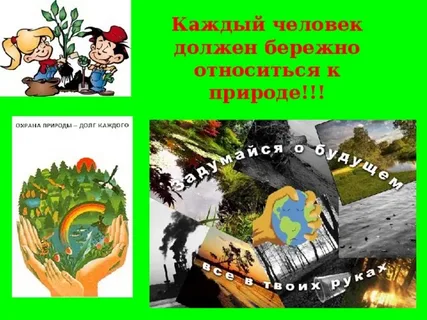 Работу выполнил:
Чуклеев Максим,8лет.
МОУ ДО «ДЭБЦ»
Руководитель: Иванова О.М.